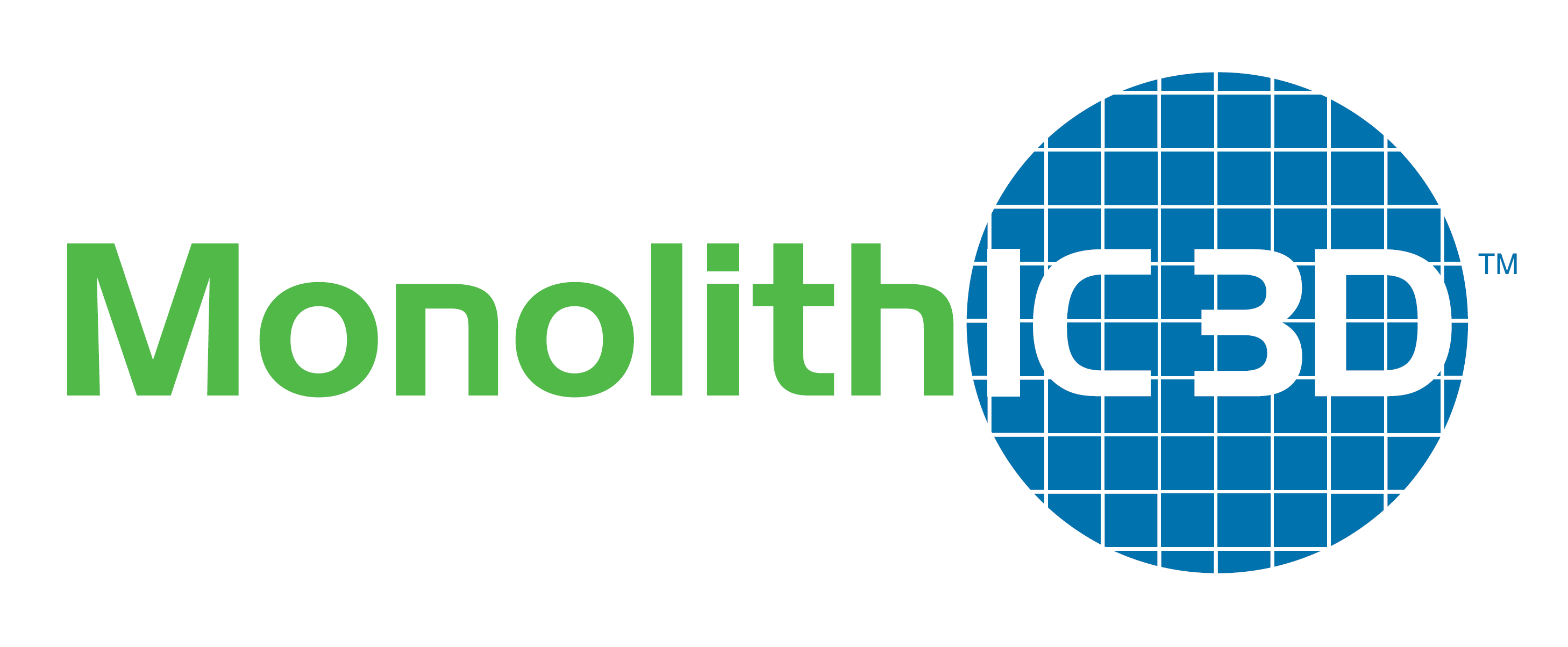 The Monolithic 3D-IC
A Disruptor to the Semiconductor Industry
1
MonolithIC 3D Inc. Patents Pending
Monolithic 3D Provides an Attractive Path to…
3D-CMOS: Monolithic 3D Logic Technology
3D-FPGA: Monolithic 3D Programmable Logic
3D-GateArray: Monolithic 3D Gate Array
3D-Repair: Yield recovery for high-density chips

3D-DRAM: Monolithic 3D DRAM
3D-RRAM: Monolithic 3D RRAM
3D-Flash: Monolithic 3D Flash Memory


3D-Imagers: Monolithic 3D Image Sensor
3D-MicroDisplay: Monolithic 3D Display
LOGIC
Monolithic 3D Integration with Ion-Cut Technology
Can be applied to many market segments
MEMORY
OPTO-ELECTRONICS
Monolithic 3D to Re-Engineer and Revive Gate Arrays
Continuous Array
Mix Match I/O
Logic Fabric
Memory Fabric
I/O layer
Memory layer
Gate Array Layer 2
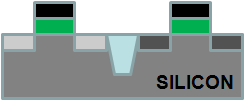 Gate Array Layer 1
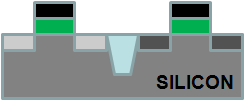 MonolithIC GateArray: A Monolithic 3D Gate Array Technology
Transistor masks pre-defined, interconnect layers customized. Low NRE costs, but good performance. 
Repeating transistor Structure works well with advance Litho and with Gate Replacement 3D path
Solves memory issue of traditional gate arrays where logic fabric is a poor fit for memory. Once memory portion is moved up, Standard Cell is at least 50% more efficient.
Reinventing GA using 3D
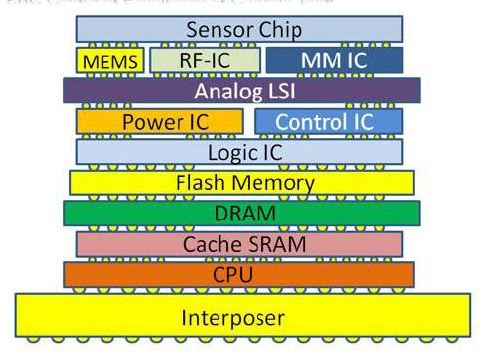 Use different dies for:
Logic Fabric
Memory Fabric
I/O Fabric


Build Reticle Size 
~One Mask set with many die/functions size options
Choice of process node and fabrication processes
GA    chip with IO
Scribe lanes
IO “chiclet” with TSV prep
Traditional wafer of chips
TSVs
GA    Logic-only chunk
TSV
Continuous Array of Logic at 22nm
Wafer of IO Chiclets at 0.15 m
Traditional GA Wafers vs. Continuous Array Wafers
Scribe lanes
Chip size 9
Chip size 4
Scribe lane
Chip size 20
GA Logic-only chunk
Continuous Array Terrain Allows Defining Custom Logic Sizes from Same Wafers
Long metal tracks cross scribe lines
 Die edges need to be sealed after cut
 Top wafer prepped for TSVs or micorbumps in standard pattern (“socket”) over logic chunks
Standard TSV pattern
Chip with logic size 9
Chip with TSV visible
3D Hybrid stack with TSVs
TSV prep
Chiclets assembly actually happens prior to wafer   dicing
IO 0.15 m
memory 22 nm
SerDes 90 nm
Chiclets
Assembling Continuous Array Terrain into Customized Hybrid Stacks